Організація PR-кампанії
Презентація курсу
Які цілі Public Relations?
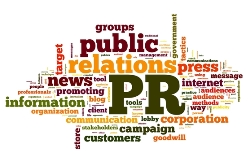 Позиціонування. Так само як впровадження в свідомість людей поняття іміджу і образу компанії.

Піднесення іміджу. Це підтримка і вдосконалення переваг.

Антиреклама. Зниження іміджу компанії для того, щоб зменшити її привабливість.

Відбудова від конкурентів. Позиціонування свого продукту на загальному тлі конкурентних організацій.

Контрреклама. Це відновлення довіри аудиторії до рекламованого продукту.
Особливості планування PR-кампанії
Поняття «public relations» являє собою одну із складових частин маркетингової політики організації, яка виражає основні напрямки її розвитку. 
На етапі планування PR-кампанії визначається:
 її цільова аудиторія, 
пріоритети 
цілі.
Завдання завжди тісно пов'язані із завоюванням популярності, але у конкурентних організацій вони можуть все ж відрізнятися. Найчастіше такі цілі є різноманітними і складними

Наприклад, планування PR-кампанії політика, який бере участь у виборах, впізнаваність буде лише частиною великого пункту завдань. Кандидат сподівається, що крім голосів своїх виборців, Public Relations забезпечить йому масу вірних прихильників з їх вагомою підтримкою, матеріальну допомогу та схвалення. Корпоративна ж PR-кампанія буде ґрунтуватися на виділенні позитивних аспектів товару в порівнянні з конкурентними організаціями. Обидві ці компанії прагнуть стати знаменитими, але їх плани будуть кардинально відрізнятися.
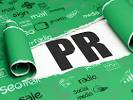 Сутність PR-діяльності
PR-кампанія  – це цілеспрямована, системно організована і завершена сукупність PR-операцій та заходів, об'єднаних спільним стратегічним задумом, спрямована на вирішення конкретної проблеми організації (базисного суб'єкта PR) і здійснювана технологічним суб'єктом (суб'єктами) PR на певному етапі діяльності організації.

PR-операція – окрема дія технологічного суб'єкта PR, безпосередньо спрямована на вирішення локальної задачі підвищення і збереження пабліцітного капіталу організації та на гармонізацію її відносин з цільовою громадськістю.

PR-операція – досить складні PR-заходи, наприклад, виставки, презентації, прес-конференції, і окремі PR-дії, такі як розміщення іміджевої статті або інтерв'ю керівника організації, і цілий ряд проміжних PR-форм.
Суб'єкти PR
Базисний суб'єкт PR – це та організація, на вирішення проблеми якої спрямована PR-кампанія.
Технологічний суб'єкт – це PR-структура, яка планує і реалізує діяльність в галузі PR. Технологічний суб'єкт може бути внутрішнім (власна PR-служба) і зовнішнім (PR-агентство).
свідомість і поведінка
Основним видом діяльності в сфері паблік рилейшнз є PR-кампанія. 

Об'єктом PR-кампанії є свідомість і поведінка членів цільових аудиторій організації, що функціонують у рамках конкретної проблемної ситуації.
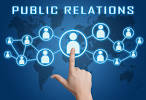 PR-кампанія
В технологічному плані PR-кампанія – це системно організована сукупність операцій, що спирається на програму (план), структур и процедур, які забезпечують рішення конкретної проблеми організації/персони засобом управління її публічними комунікаціями. 

Технологічне розуміння PR-кампанії дає підстави для того, щоб віднести її до класу соціально-комунікативних технологій.
Співвідношення понять та
“PR-діяльність організації”
PR-діяльність організації є більш широким поняттям, це всі види PR-дій, пов'язаних із забезпеченням оптимальної співпраці організації та її громадськості.
“PR-кампанія” 

PR-кампанії є складовою частиною загального комплексу PR-діяльності організації. У рамках цього комплексу можуть реалізовуватися PR-кампанії різних типів.
Види PR-кампаній
PR-кампанії, що спрямовані на вирішення будь-якого конкретного завдання в структурі поточної PR-діяльності організації, можуть бути названі плановими внутрішніми кампаніями.
Потреба в кампаніях іншого типу виникає у випадку, коли організація зустрічається з будь-якими незапланованими проблемами, з новою ситуацією на ринках, кризою, іншими форс-мажорними обставинами. Такі кампанії називаються позаплановими зовнішніми кампаніями.
Планові та позапланові PR-кампанії
Планові внутрішні кампанії є елементом поточної PR-діяльності організації. 

Зовнішні позапланові кампанії виходять за межі цієї діяльності, здійснюються паралельно з нею і в окремих, найчастіше кризових, випадках на певний період часу замінюють собою цю діяльність.
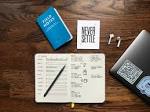 Відмінності PR-кампаній від поточного PR-забезпечення
Головні відмінності PR-кампаній від поточного PR-забезпечення діяльності організації полягають в цілях і характері темпоральної (часової) організації. 
Поточна PR-діяльність носить безперервний характер. Її мета – не вирішення конкретної комунікативної або пов'язаної з нею проблеми організації, а підтримка оптимального іміджу та репутації організації та її підрозділів у цільових аудиторій. 

PR-кампанія носить проблемно орієнтований обмежений у часі характер. Кампанія планується для вирішення якої-небудь задачі або проблеми і завершується тоді, коли завдання виконане або проблема знята. 
Конкретні PR-заходи можуть входити як до структури поточної PR-діяльності організації, так і в структуру PR-кампанії.
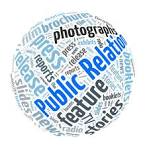 Що таке «технологічність PR-кампанії»?
Технологічність (структура, номенклатура і послідовність процедур і операцій). Сукупність дій технологічних суб'єктів у вирішенні проблеми організації в межах PR-кампанії повинна бути представлена у вигляді структурованої технологічної послідовності процедур і операцій. Такий технологічний ланцюжок називається технологічним процесом (або технологічним поруч) PR-кампанії.
Оптимізація і зворотний зв'язок
1) PR-кампанії, що націлені на отримання заданого результату при найбільш ефективному (мінімальному) використанні ресурсів (як правило, матеріальних, фінансових і кадрових), називають ресурсно оптимізованими PR-кампаніями.
2) PR-кампанії, що виходять з необхідності отримання максимального ефекту при заданих ресурсах, називають оптимізованими за ефектом.
3) PR-кампанії, що націлені на отримання необхідного ефекту при заданих ресурсах в найкоротші терміни, є темпорально оптимізованими PR-кампаніями.
Оптимізація і зворотний зв'язок
Кожна PR-кампанія розробляється і реалізується з урахуванням критерію оптимальності.
Будь-яка реальна кампанія являє собою один з перерахованих видів або їх комбінацію. Критерій оптимізації очевидно має на увазі зворотний зв'язок і оцінку ефективності PR-кампанії
Односторонні та двосторонні PR-кампанії
Перший внутрішній класифікаційний підхід спирається на критерій наявності зворотного зв’язку  між організацією та її громадськістю. За цим критерієм виділяються односторонні та двосторонні PR-кампанії, які реалізують відповідно односторонню (без зворотного зв’язку) і двосторонню (із зворотним зв’язком) PR-комунікації організації.
Другий внутрішній класифікаційний підхід спирається на критерій характеру взаємодії між організацією та її громадськістю. Під характером взаємодії в даному контексті розуміється відповідність можливостей впливу організації та її громадськості одне на одного. Якщо ці можливості носять рівновеликий характер, то йдеться про симетричну комунікацію та симетричну PR-кампанію. Якщо один з учасників PR-взаємодії (організація, цільова громадськість або який-небудь сегмент цільової громадськості) у ході кампанії має переваги у можливості впливу на іншого учасника, то тоді це асиметрична PR-кампанія.
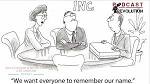 Асиметрична і симетрична PR-кампанії
Асиметрична PR-кампанія – це кампанія, у якій організація має переваги у можливості впливати на свідомість і поведінку цільової громадськості і використовує ці можливості в ході взаємодії, а можливості громадськості впливати на діяльність організації набагато менше або в принципі відсутні.
Симетрична PR-кампанія – це кампанія приблизно з рівним впливом організації та її громадськості одне на одного.
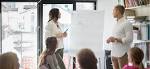 Односторонні та двосторонні PR-кампанії
Одностороння PR-кампанія – це кампанія, що спирається на відношення між організацією і цільовою громадськістю суб’єкт-об’єктного типу, що виключає зворотній зв'язок і вплив цільової громадськості на організацію.
Двостороння PR-кампанія – це кампанія, що спирається на відношення між організацією і цільової громадськості суб’єкт-об’єктного типу із зворотнім зв’язком, що дає можливість впливу цільової громадськості на комунікації та діяльність організації.
PR як управління репутацією
PR опікуються репутацією задля здобуття обізнаності та підтримки з боку громадськості, впливу на її погляди та поведінку.

(визначення Асоціації зв’язків з громадськістю країн Близького Сходу (Middle East Public Relations Association – MEPRA)
За критерієм стратегічної цілі виділяються PR-кампанії, що націлені
на інформування,
 на переконання 
на вимірювання поведінки цільової громадськості.
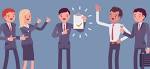 PR-кампанії, що спрямовані на інформування громадськості, зазвичай тяжіють до певного діапазону конкретних задач і результатів: підвищенню рівня знань, зростання усвідомлення можливих наслідків, альтернатив або доступної допомоги, а також зростанню розуміння важливості тієї чи іншої ідеї у членів цільових аудиторій.
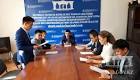 Кампанії, що націлені на переконання громадськості, можуть мати такі самі і інформативні  задачі, але, крім того, вони намагаються створити нові стереотипи відношень і поведінки або ж змінити вже усталені стереотипи у членів цільових аудиторій.

Мобілізаційні PR-кампанії, що стоять на більш високому цільовому рівні, спираються на нижні рівні комунікаційної дії з метою сприяти або  перешкоджати впровадженню поведінкового стереотипу. Конкретні результати можуть включати в себе прояв нової поведінки, участь у діяльності певної групи або введення в дію міжособистісних каналів спілкування. В усіх цих випадках відбувається явна зміна поведінки.
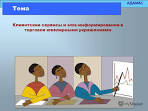 Критерій характеру вирішуваної технологічної PR-задачі дає підстави для виділення PR-кампаній наступних видів:
кампанія, спрямована на позиціонування базисного суб'єкта PR;
кампанія, спрямована на піднесення іміджу базисного суб'єкта PR;
кампанія, спрямована на антирекламу конкурентів;
кампанія, спрямована  на відсторонення від конкурентів;
кампанія, спрямована на контррекламу.
Додаткові критерії класифікації PR-діяльності
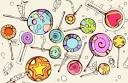 За критерієм типу базисного суб'єкта PR виділяються PR-діяльність, спрямована на зростання пабліцитного капіталу організації (фірми, кампанії, державного інституту, політичної партії і т.п.) або окремої особистості (політичного лідера, керівника організації, зірки шоу-бізнесу і т.п.). Вони можуть бути зазначені відповідно як організаційно й особистісно орієнтовані PR-кампанії. Можливий і змішаний варіант організаційно-особистісних кампаній.
За критерієм типу технологічного суб’єкта PR-діяльність розділяється на ту, що виконуються власними силами або запрошеними PR-структурами. Вони можуть бути названі автономними і неавтономними кампаніями. 

Перші реалізуються PR-підрозділами, що входять в організаційну структуру фірми і, відповідно, штатними PR-спеціалістами. Другі – PR-агентствами, що запрошені для роботи з організацією на договірній основі. Тут також можливий змішаний варіант, коли PR-кампанія ведеться на партнерських началах внутрішніми і зовнішніми спеціалістами. Цей варіант називається змішаною неавтономною кампанією.
За критерієм організації кампанії виділяються PR-кампанії повного и неповного циклу. 

PR-кампанія повного циклу – це кампанія, в якій реалізовані всі складові її організаційного циклу: дослідження – планування – комунікація – оцінка ефективності.

 PR-кампанія неповного циклу – це кампанія, в якій відсутній хоча б один з елементів її організаційного циклу.
За критерієм очікуваного результату
Конструктивна кампанія націлена на зростання  пабліцитного капіталу організації, на створення й укріплення її стосунків із цільовою громадськістю. Такі кампанії проводяться для своєї організації, для організацій-партнерів і потенційних союзників.
Деструктивна кампанія, напроти, спрямована на зниження іміджу організації, на руйнування її репутації в очах цільової громадськості. 





Деструктивні кампанії проводяться по відношенню організацій-конкурентів. При цьому необхідно не виходити за межі етичного кодексу PR. Деструктивні кампанії не обов’язково носять соціально-негативний характер. Наприклад, деструктивна кампанія може бути спрямована проти організації, що сповідує ідеї агресивного націоналізму, противоправної або  асоціальної поведінки. Також метою деструктивної кампанії може бути руйнування якогось соціально шкідливого поведінкового стереотипу, дурних звичок і т.п.
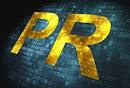 http://www.myshared.ru/slide/217358/
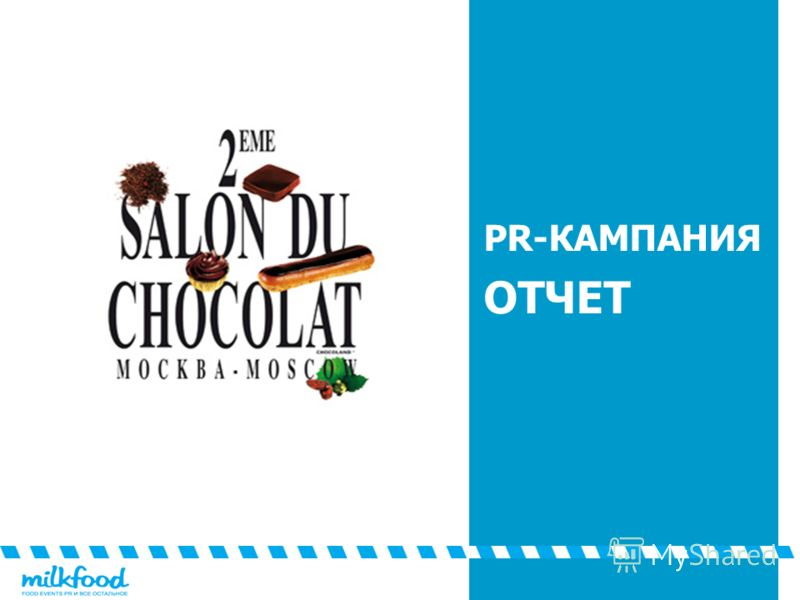 http://www.myshared.ru/slide/217358/
http://www.myshared.ru/slide/217358/
презентация
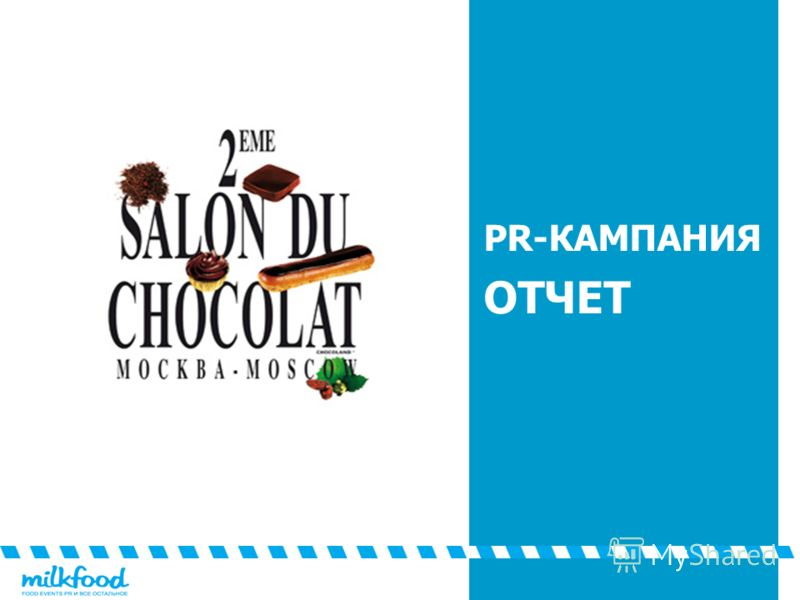 PR-кампанія
Без проведення масштабної PR-кампанії в умовах сформованої сьогодні жорсткої конкуренції неможлива реалізація товарів і послуг, адже покупець повинен вибрати і запам'ятати бренд як особливий, успішний і привабливий. Щоб ім'я виробника було постійно на слуху, необхідно вкладати в PR регулярно, інакше його рейтинг знизиться за лічені дні.
PR-кампанія
Підготовка компанії в сфері паблік рилейшнз має чотири різні, але взаємопов'язані частини, їх часто називають системою RАСЕ, що означає:
 Research (дослідження) - включає в себе аналіз, формулювання проблеми.
II. Асtіоn (дія) - включає в себе підготовку програми та бюджету.
III. Communication (зв'язок, спілкування) - координація та виконання програми.
ІV Evaluation (оцінка) - контроль за результатами, проведення оцінок, внесення можливих змін.
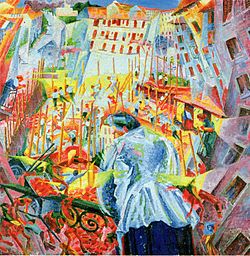 Теорія PR
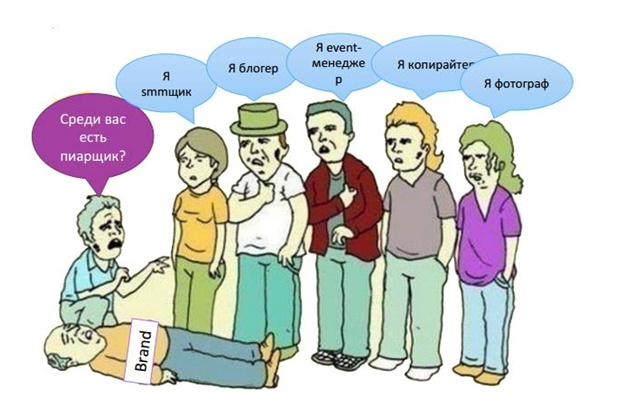 Що таке піар-кампанія, коли і навіщо її потрібно впроваджувати
Це ряд методів, які ви впроваджуєте по вибудованій вами стратегії, за допомогою певних інструментів, щоб досягти конкретної PR-цілі.
Що спільного у всіх PR- ситуаціях?
- проблема;

- мета;

- рішення (задачі) для досягнення мети;

- спланована активність протягом певного періоду часу, а не короткострокові дії;

- маніпуляції, м’яка, а не агресивна дія;

- різноманітні стратегії, тактики, інструменти, ресурси, потрібні для досягнення мети.
Діалогова комунікація
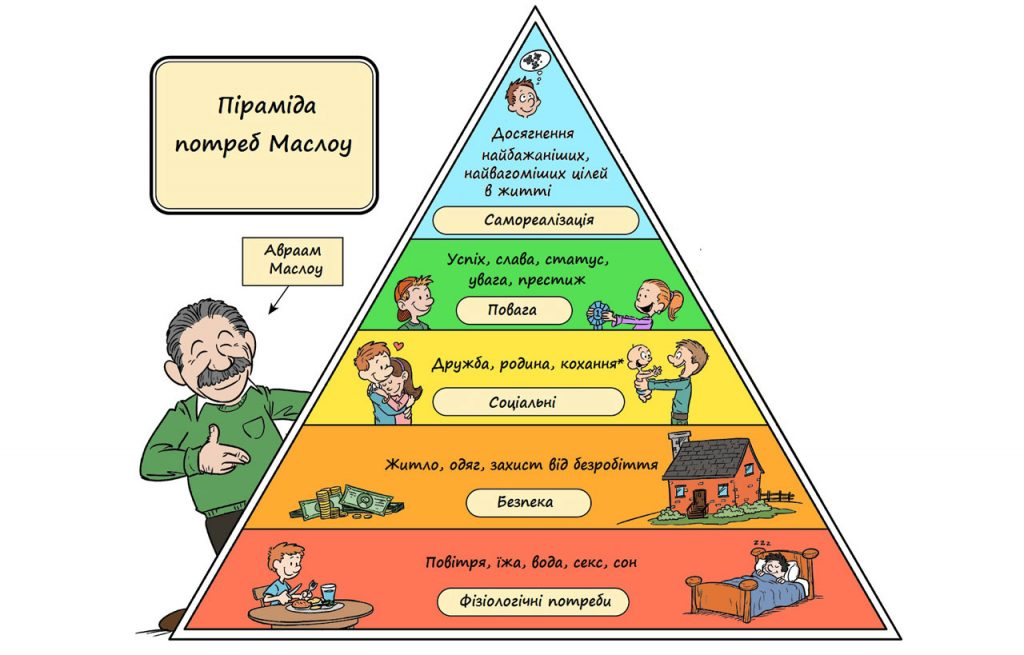 Що повинно бути в PR-кампанії?
1. Проблематика 
2. Чітка мета 
3. Системність

PR-кампанія – це система, ланцюжок, де всі складові міцно пов’язані між собою. Якщо ви не заповнюєте простір потрібною інформацією або робите це з перебоями, аудиторія заповнить цю прогалину самостійно.
Стратегія і тактика
В організацій зазвичай є свій стратегічний план (особистий «щоденник»), за яким вони працюють, отримують прибуток, соціальне схвалення, впроваджують свої продукти і т.д. У вас повинен бути PR-план, що не йде врозріз з основною стратегією, однак дотримуйтеся agile-підходу (тобто гнучкості).
Пункти PR-кампанії
1. Проблематика.
Якщо ви готуєтеся до важливої ​​події у вашій організації (великий форум, вихід на іноземний ринок, аварія на виробництві) – ви вже знаєте, куди спрямувати свої зусилля. Не забувайте при цьому займатися і поточною PR-роботою.
Поспілкуйтеся з керівником, своїми колегами, запитайте думку клієнтів (проведення соц.опитування, збір думок і аналіз вашої репутації в соцмережах, експеримент у польових умовах) і проаналізуйте, де прогалина у вашій компанії.

Дізнатися думку потрібної аудиторії можна і без великого бюджету: для цього існують Google-форми, соц.опитування, експерименти і спостереження. Орієнтовно перевірити комунікації в компанії або власні навички ви можете за допомогою чек-листа/
РОБОЧІ МОМЕНТИ
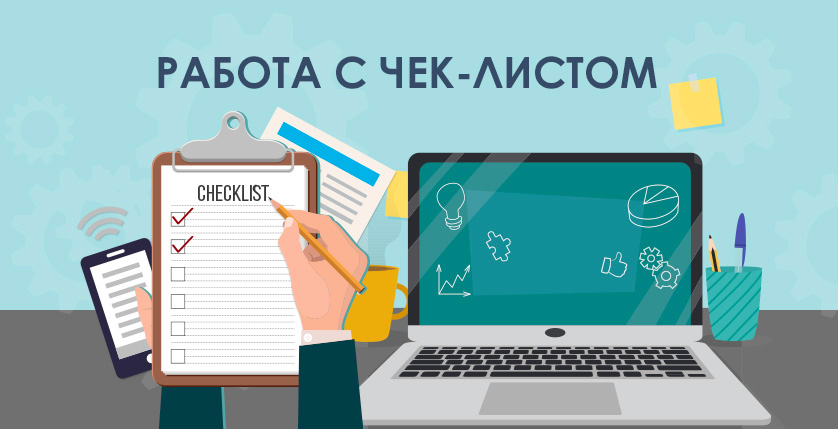 ЧЕК-ЛИСТ
Чек-лист - це список, який містить ряд необхідних перевірок під час тестування програми дій. Відзначаючи пункти списку, можна дізнатися про поточний стан виконаної роботи і про якість PR-продукту. Працюючи над проектом по чек-листу, виключена ймовірність повторної перевірки за тими ж кейсам, а також підвищується якість тестування, так як ймовірність залишити без уваги якийсь функціонал суттєво знижується. Тому дуже важливо знати, з яких елементів складається чек-лист, і вміти їм ефективно користуватися.

 (Як правило, чек-листи роблять в Google-таблиці для забезпечення загального доступу всім QA-фахівцям).
Пункти PR-кампанії
2. Мета. 

Важливо вміти правильно ставити мету. Фундаментальну, яка, за принципом доміно, спричинить за собою рішення і інших другорядних проблем. Є багато інформації про те, як правильно ставити цілі, тому не будемо на цьому зупинятися.
Завдання в галузі PR:
сприяти формуванню взаємної поваги та соціальної відповідальності;
гармонізувати особисті та суспільні інтереси;
сприяти формуванню доброзичливих відносин із персоналом, постачальниками та споживачами;
поліпшувати виробничі відносини;
залучати кваліфікованих робітників та зменшувати плинність кадрів;
збільшувати прибутковість;
рекламувати товари та послуги (щодо цього є певні сумніви);
створювати громадський імідж.
Пункти PR-кампанії
3. Цільова аудиторія.

Тут часто трапляються помилки. Буває складно точно визначити ЦА або дати їй повну характеристику, розділити на сегменти або визначити її потреби. Спробуйте дійсно заглибитися в світ тих, для кого ви все це робите. 

Дізнайтеся про свою аудиторію більше: 
· вік; 
· стать; 
· географія;
· рід діяльності;
· дохід;
· сімейний стан;
· філософія і принципи життя (не 100% метод, але спостерігайте за ЦА у соц.мережах) ;
· цінності 
· інтереси, що стосуються вашого продукту;
· додаткові інтереси і сфери, де ще можна зустріти вашу ЦА – куди вона ходить обідати, де відпочиває і т.д .;
· психотипи ЦА: консерватори, новатори, експериментатори (є різні типології).
Чим вужче окреслена ЦА, тим точніше ви пропишете кампанію саме для неї і тим кращим буде результат.
4.Планування PR-кампанії.
Як перед написанням книги ми складаємо план, так і перед розробкою PR-кампанії ми готуємо «карту», ​​по якій легше продумувати повний сценарій. Сфорумйте цілісне бачення і стратегію. Зручно спиратися на табличку за критеріями PR-кампаній.
Пункти PR-кампанії
5. Засоби PR-кампанії.
 Створення іміджу за допомогою брошур, листівок, організації ділових і корпоративних заходів;

Паблісіті, або формування впізнаваності продукту різними способами – від заміток в газетах до благодійних акцій, телезвернень, виступів;

 Лобіювання, тобто вплив на органи влади або недержавні організації, щоб захистити свої інтереси і досягти мети.
Пункти PR-кампанії
6. Оптимізація процесів, делегування задач.
Проектний менеджмент в PR дуже важливий. Можете використовувати як традиційні mind-maps, так і технологічні помічники: Slack, Asana, Trello, CRM-системи. У кожного завдання повинен бути ключовий показник, розділений на час. І по ньому потрібно звірятися: ви в плані чи ні.

Припустимо, ваша задача – отримати 50 публікацій в ЗМІ після заходу, який ви організували. Ключовим показником будуть ці самі розміщені 50 матеріалів в потрібних вам медіа. За який час вам потрібно це зробити? Зазвичай, новина залишається яскравою новиною, а не переходить в архів, 1-3 дні, в залежності від масштабу. Делегуйте завдання редакторам, асистентам, зустрічайтеся з журналістами, робите обдзвони і т.д. Ставте дедлайни і стежте, як реалізовується мета.
7. Моніторинг та аналіз за ключовими показниками.
Пам’ятаєте, що треба робити перед тим, як розробити піар-кампанію? Проводити дослідження, ставит діагноз, цілі. Тепер, коли кампанія закінчена, час чесно проаналізувати, що вийшло, що ні.

Ми проводимо ті ж дослідження, що і до кампанії. Знову беремо інтерв’ю у керівника і спілкуємося зі співробітниками, беремо зворотний зв’язок у клієнтів, партнерів, проводимо моніторинг ЗМІ.
PR-кампанія
«Ідеальних» кампаній не буває. Порівнюйте з попереднім досвідом і дивіться, наскільки ви розвиваєтеся. Якщо уявити етапи PR-кампанії у вигляді піраміди, то все починається з проблеми, і потім кожен етап включає в себе попередній.
етапи
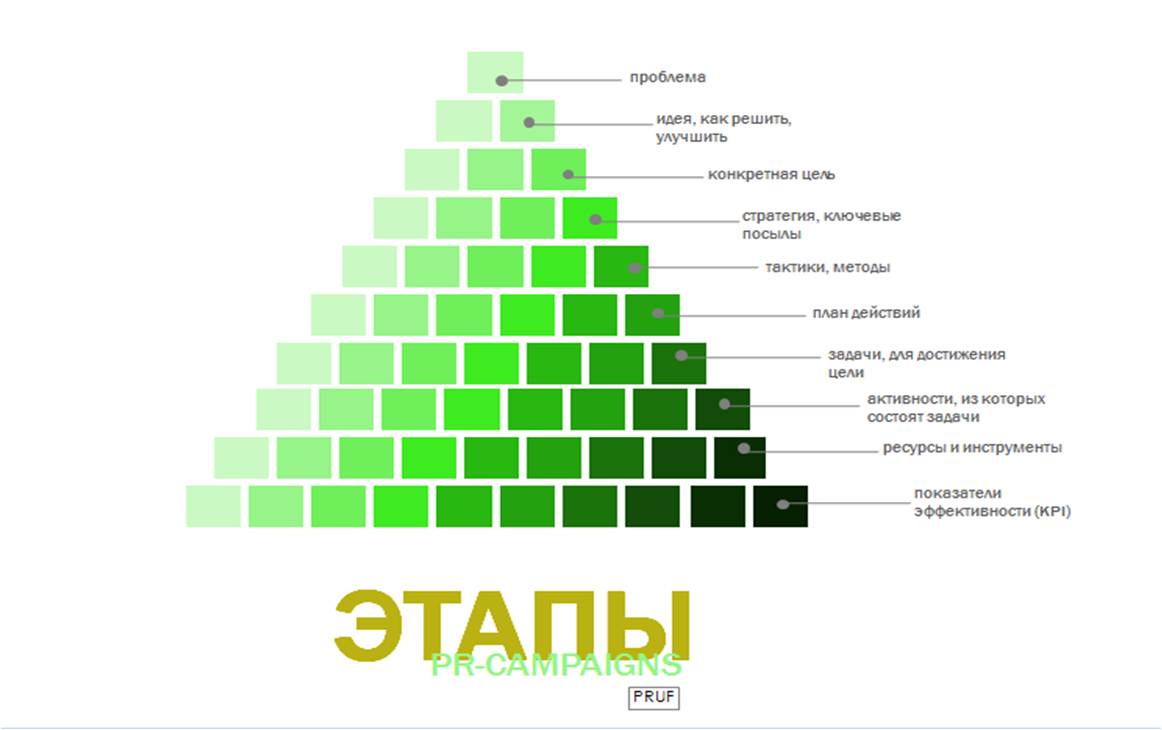 Моніторинг ЗМІ
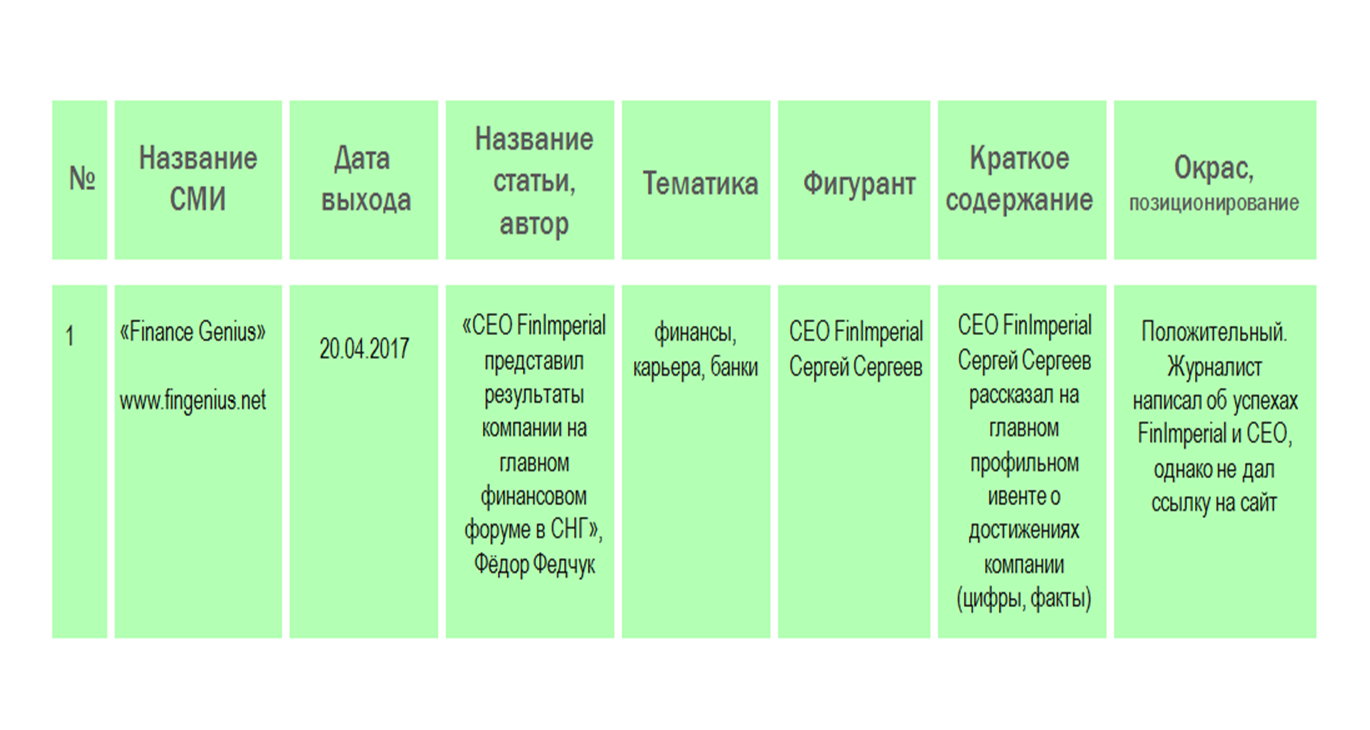 Планування PR-кампанії
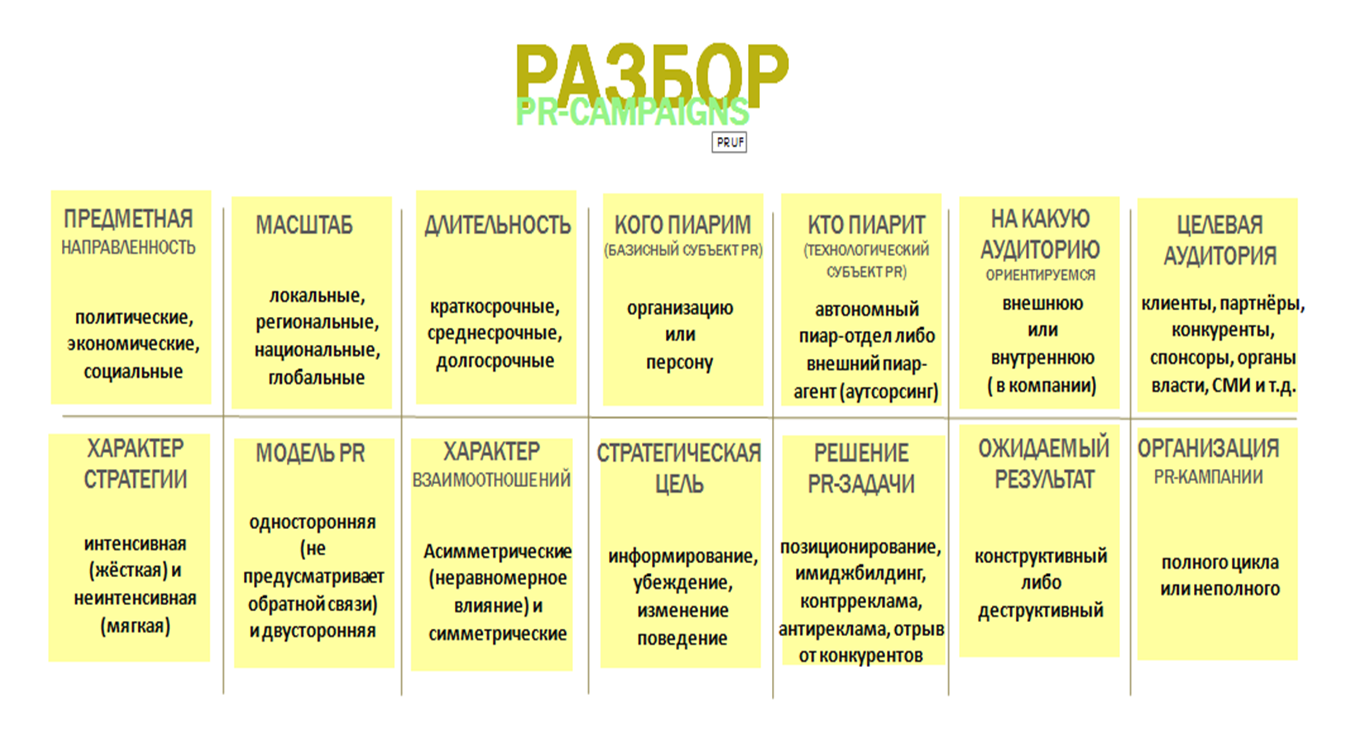 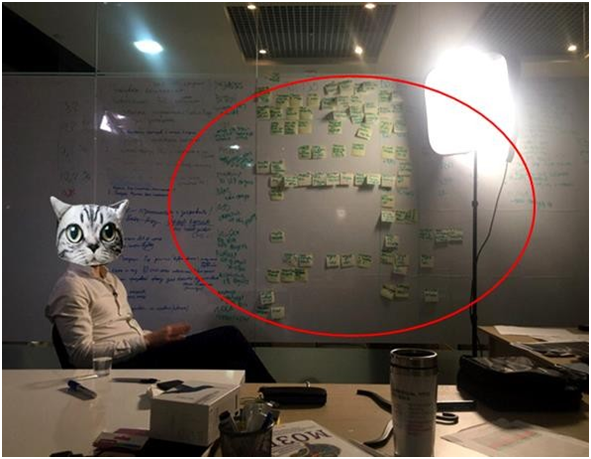